Министерство образования и науки 
Кыргызской Республики
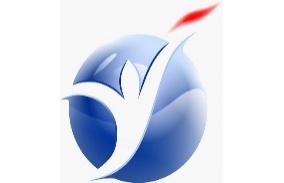 c
Развитие национальной системы квалификации в Кыргызской Республике
Мамырова Гульнура Джекшебаевна
Начальник начального профессионального образования МОН КР
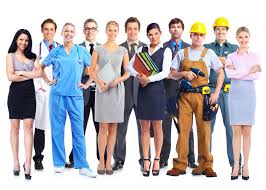 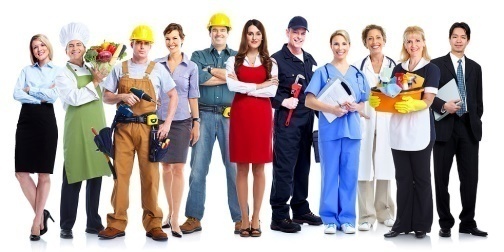 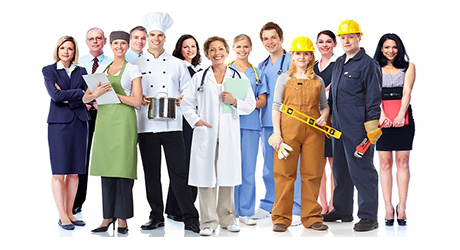 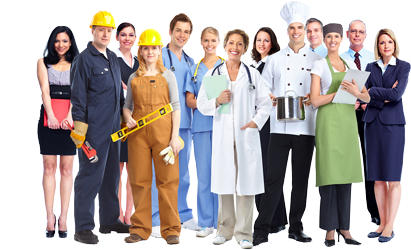 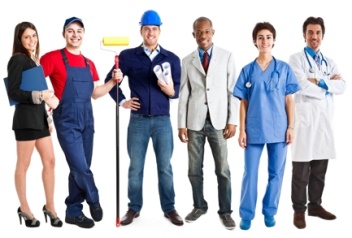 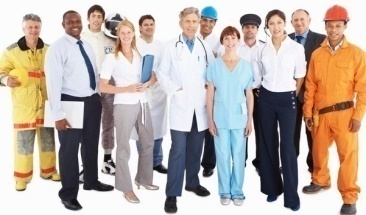 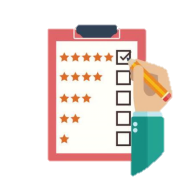 НСК как важный элемент концептуальных и стратегических документов Кыргызской Республики
c
Национальная стратегия развития КР на 2018-40 гг;
Программа развития образования в КР до 2030 г.; 




https://cbd.minjust.gov.kg/158227/edition/1070465/ru
https://www.gov.kg/ru/programs/8
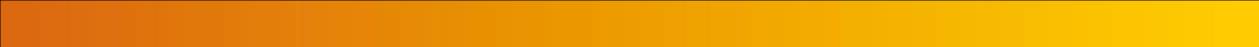 Ключевые компоненты НСК
Национальная рамка квалификаций (НРК)
Профессиональные стандарты, квалификация,  учебные планы, оценивание, гарантия качества, обучение на протяжении всей жизни
Правовая база
Управление и финансирование
Социальное партнерство, Обеспечение качества
Национальный квалификационный совет Кыргызской Республики
Что сделано?
c
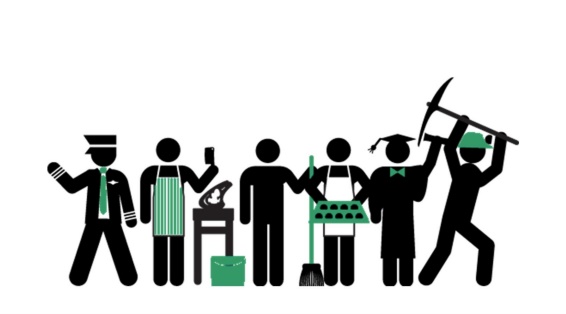 G.Mamyrova
[Speaker Notes: Ladies and gentlemen,
 
Our President Joko Widodo said that after focusing acceleration of infrastructure development in 2015-2017, now we should focus on human resource development on Vocational Education and Training (VET) in 2018-2019. This stimulate not only related ministry to think bigger than before, but also encourage private sector to be more involved to preparing our workforce supply in massive way.]
Развитие Профессионального образования Кыргызстана: Схема системы образования Кыргызстана
c
c
ЗАКОН КЫРГЫЗСКОЙ РЕСПУБЛИКИ "ОБ ОБРАЗОВАНИИ" (2003)
1
ЗАКОН КЫРГЫЗСКОЙ РЕСПУБЛИКИ "О ДОШКОЛЬНОМ ОБРАЗОВАНИИ" (2009)
2
3
ЗАКОН КЫРГЫЗСКОЙ РЕСПУБЛИКИ "О НАЧАЛЬНОМ ПРОФЕССИОНАЛЬНОМ ОБРАЗОВАНИИ" (1999)
ЗАКОНОДАТЕЛЬСТВО В 
СФЕРЕ ОБРАЗОВАНИЯ
4
ЗАКОН КЫРГЫЗСКОЙ РЕСПУБЛИКИ "О СТАТУСЕ УЧИТЕЛЯ" (2001)
5
ЗАКОН КЫРГЫЗСКОЙ РЕСПУБЛИКИ "ОБ ОРГАНИЗАЦИИ ПИТАНИЯ УЧАЩИХСЯ В ОБЩЕОБРАЗОВАТЕЛЬНЫХ ОРГАНИЗАЦИЯХ" (2019)
c
ПРОФЕССИОНАЛЬНОЕ ОБРАЗОВАНИЕ
Национальная система квалификаций (неформальное образование, информальное образование, независимая сертификация, валидация, кредит)
Особый статус ВУЗам (выбор форм и методов обучения, финансовая автономия, разработка образовательных стандартов )
Обучение на рабочем месте, дуальное образование, учебно-производственный комплекс, центр передового опыта, технопарки и т.д.
Доходоприносящая деятельность (услуги)
Социальное партнерство
Право на поступление в  СПУЗы,  ВУЗы по профилю выпускникам НПО без ОРТ (1 курс)
Г.Мамырова эксперт
Источник: Нацстатком КР. Публикация Занятость и безработица за 2021 год. Таблица 1.4.
9
c
Трудовые ресурсы по наличию законченного профессионального образования
c
валидация – разновидность независимой сертификации, направленная на подтверждение и признание компетенций по профессии в целом или по отдельным видам ее деятельности, полученных в той или иной области, практическим путем без формального образования, с выдачей документа, подтверждающего квалификацию;
сертификация профессиональных компетенций (независимая сертификация) – процесс, определяющий соответствие специалистов требованиям профессиональных стандартов, признание квалификации независимо от способа их получения и профессиональной деятельности;
В результате проведённых анализов  МОН КР выработала следующие общие рекомендации для партнеров:
c
Создать условия для развития работоспособной системы независиой сертификации и валидации неформально и информально приобретённых компетенций в рамках Национальной системы квалификаций, с участием социальных партнёров
11
Преимущества сертификации :
12
c
– для государства
снижение уровня и сокращение периода безработицы;
повышение эффективности образования и обучения и содействие решению экономических задач;
сокращение затрат на профессиональное образование;
– для общества
предоставление гражданам равных возможностей получения квалификации;
облегчение процесса перехода от обучения к трудовой деятельности и от трудовой деятельности к продолжению обучения;
стимулирование сотрудничества заинтересованных сторон (работников, работодателей, служб занятости);
– для граждан
получение сертификата без обучения в учебном заведении, подтверждающего профессиональные знания владения профессией;
расширение возможностей трудоустройства повышение конкурентоспособности на рынке труда;
стимулирование интереса к продолжению образования и обучения;
– для предприятий
повышение потенциала в сфере управления человеческими ресурсами;
оптимизация затрат на обучение персонала.
13
c
Валидация
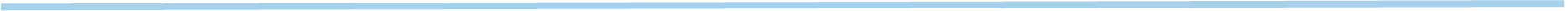 c
Развитие профессионального образования Кыргызстана – ориентир на результат
Модернизация профессионального образования Кыргызстана
1
Проектные линии МОН КР
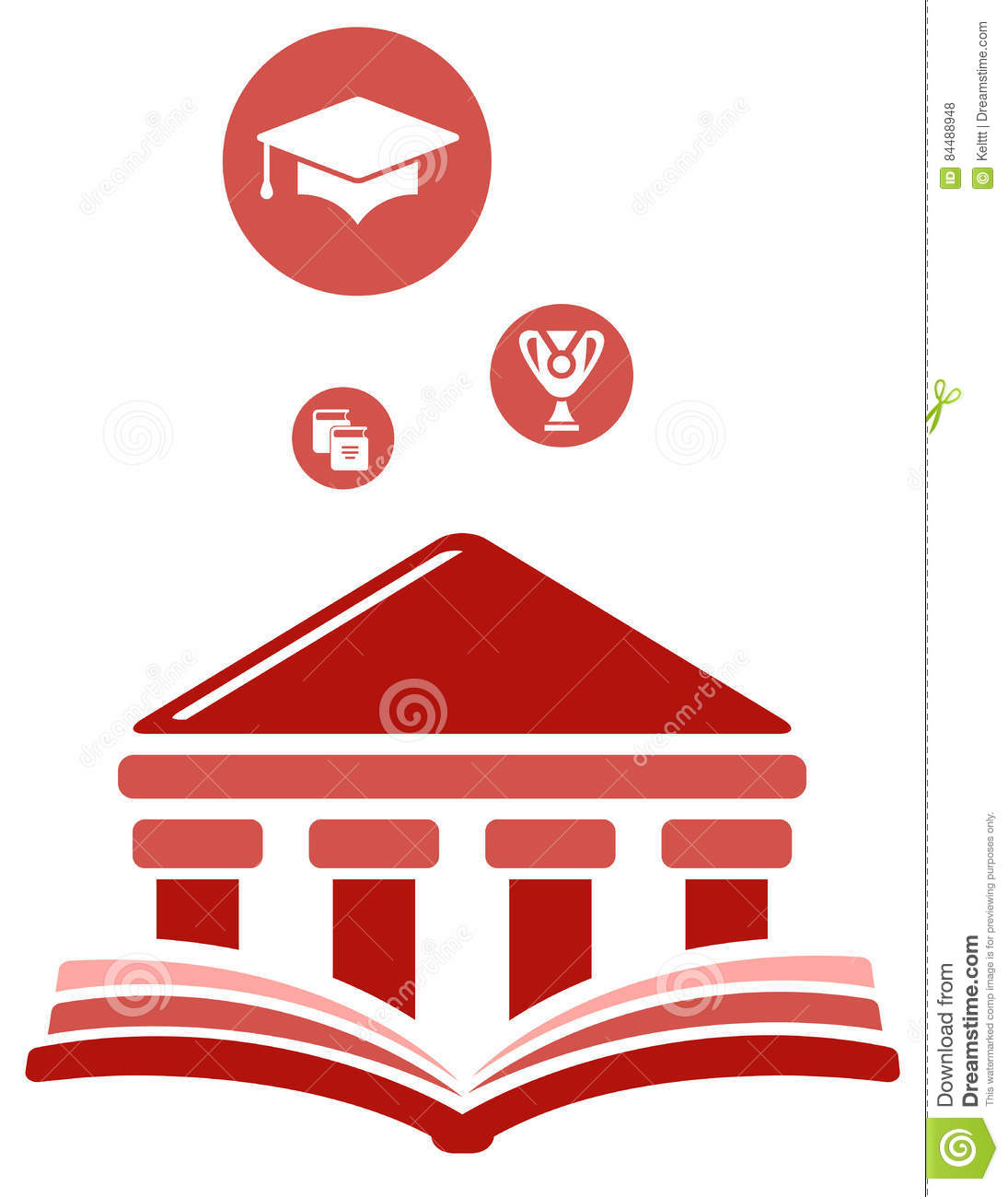 2
Цифровизация
3
СОДЕРЖАНИЕ
Независимая сертификация, валидация
4
Дорожная карта по улучшению системы обеспечения качества 
профессионального образования (ПО) в Кыргызстане
5
c
Спасибо за внимание !
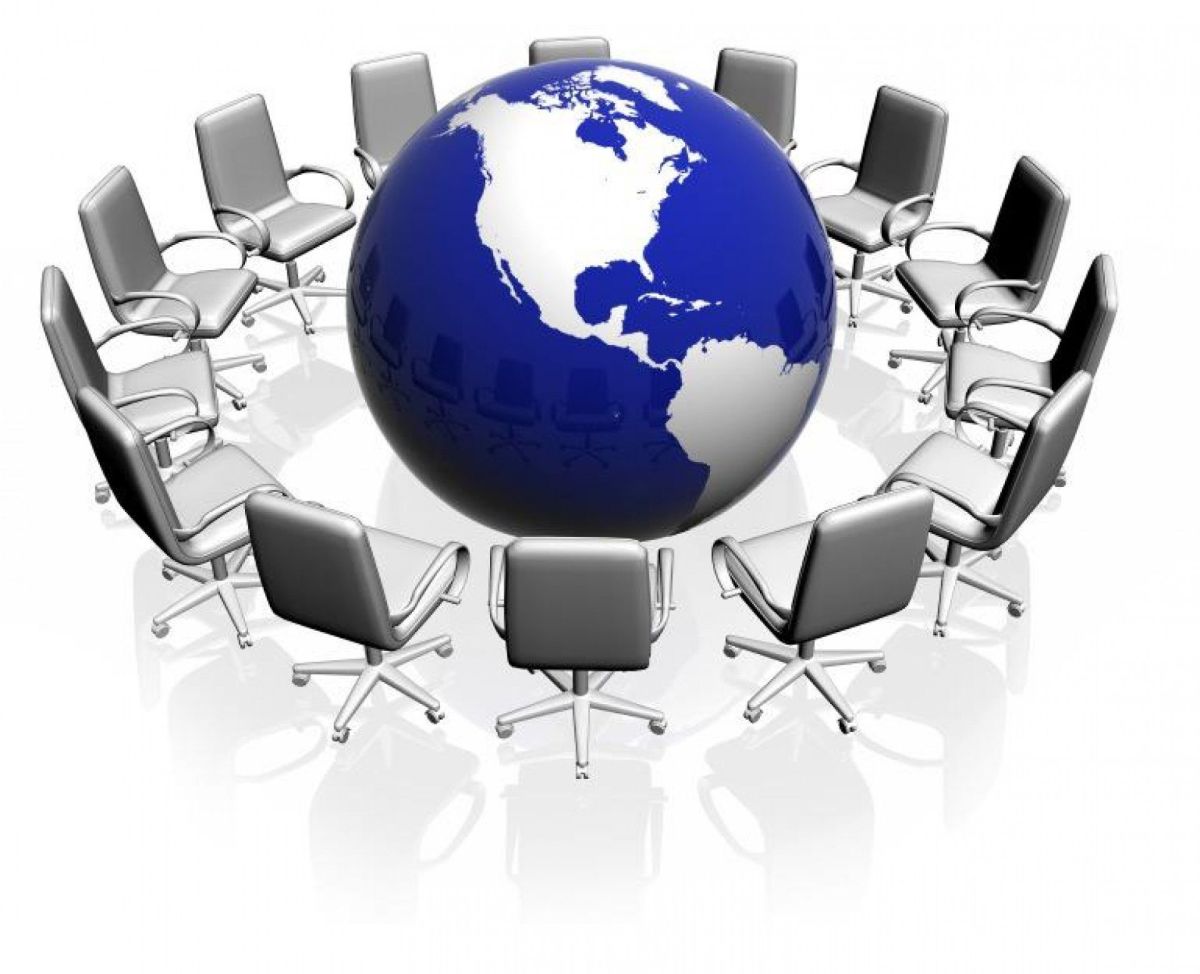 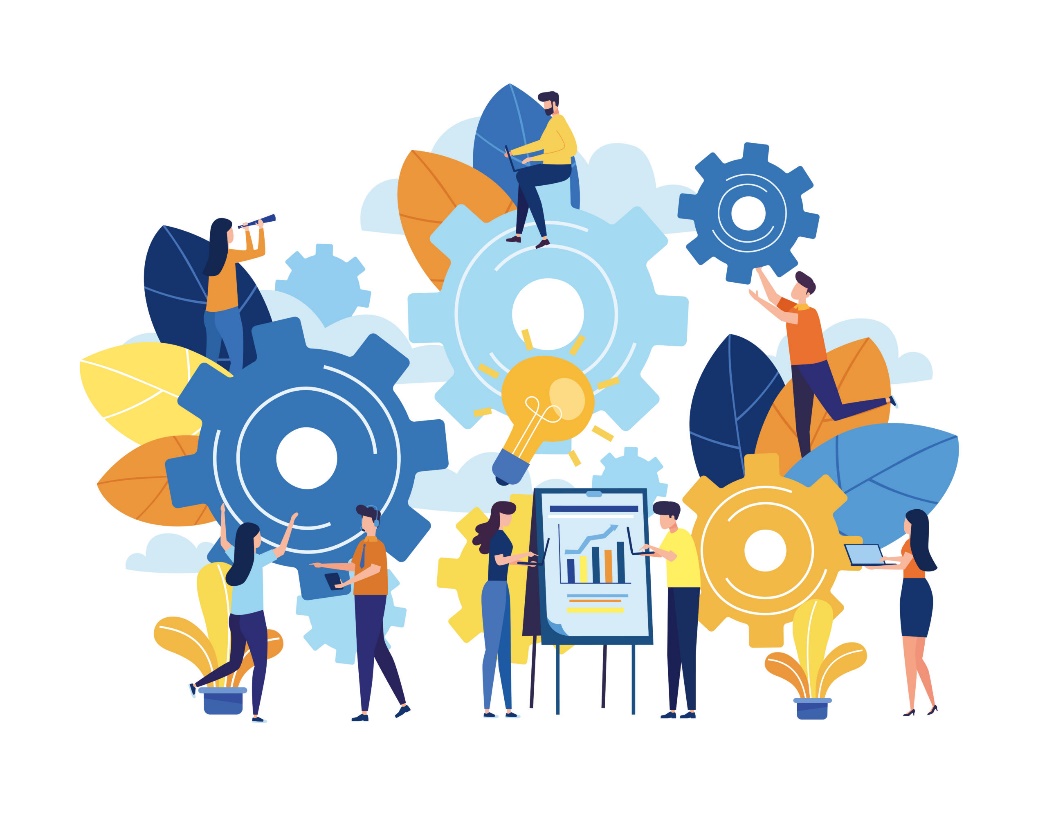 c
Как должно быть
В настоящее время
Трансформация профессионального образования
Преобразование ПО
Озеленение экономики 
Права поколений 
Глобальное гражданство
Экономический рост
Устойчивое развитие
Производительность 
Трудоустройство 
Занятость 
Новые формы работы
Социальное равенство
Перераспределение 
Вовлечение